О медицинской организации                       Вакансии                          Социальная поддержка
трудоустройство ГОСУДАРСТВЕННОЕ бюджетное учреждение «Курганская областная детская клиническая больница имени Красного Креста»г. Курган
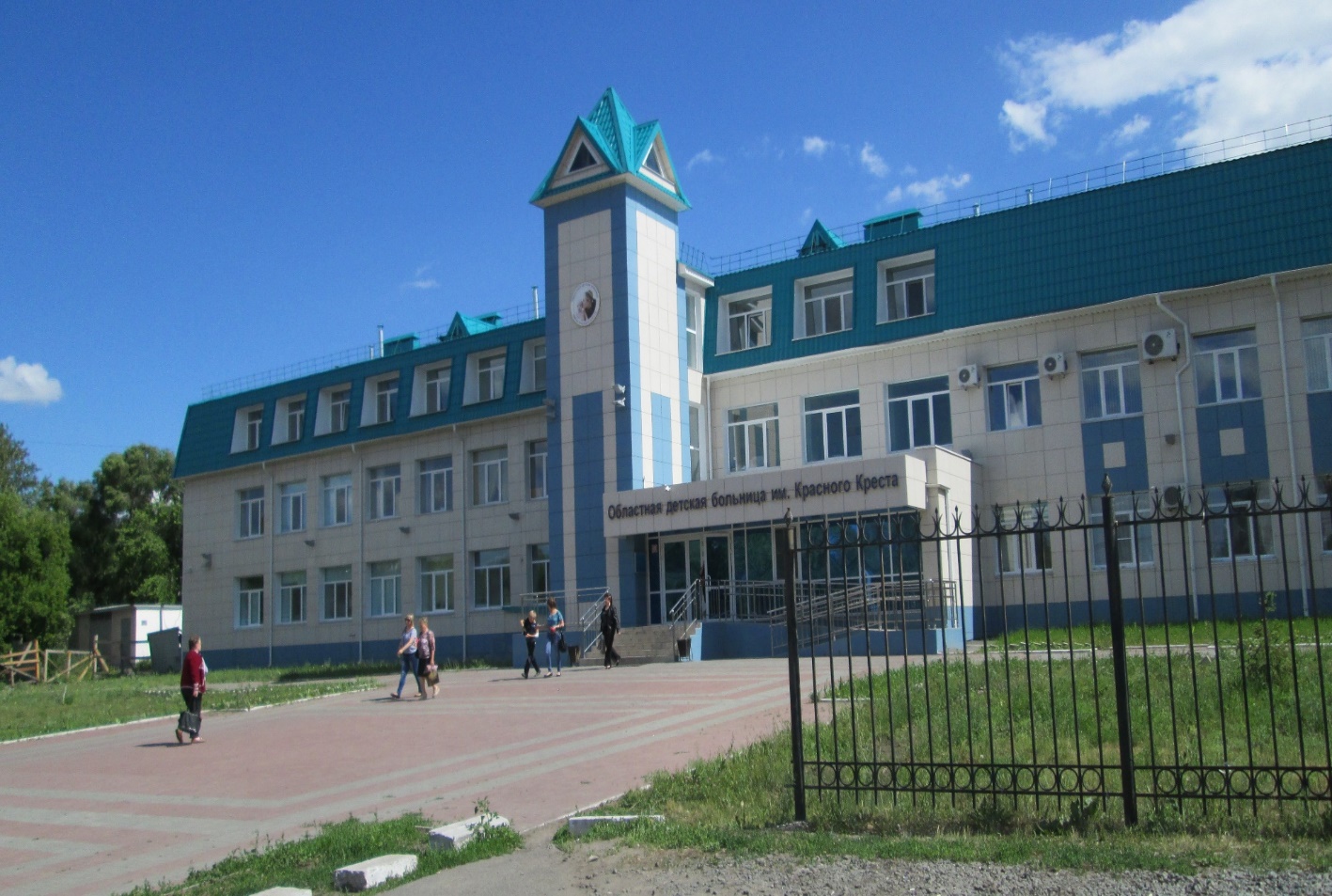 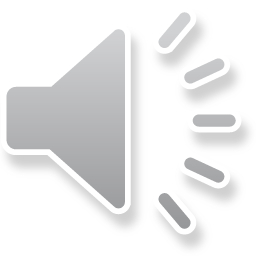 О нас:
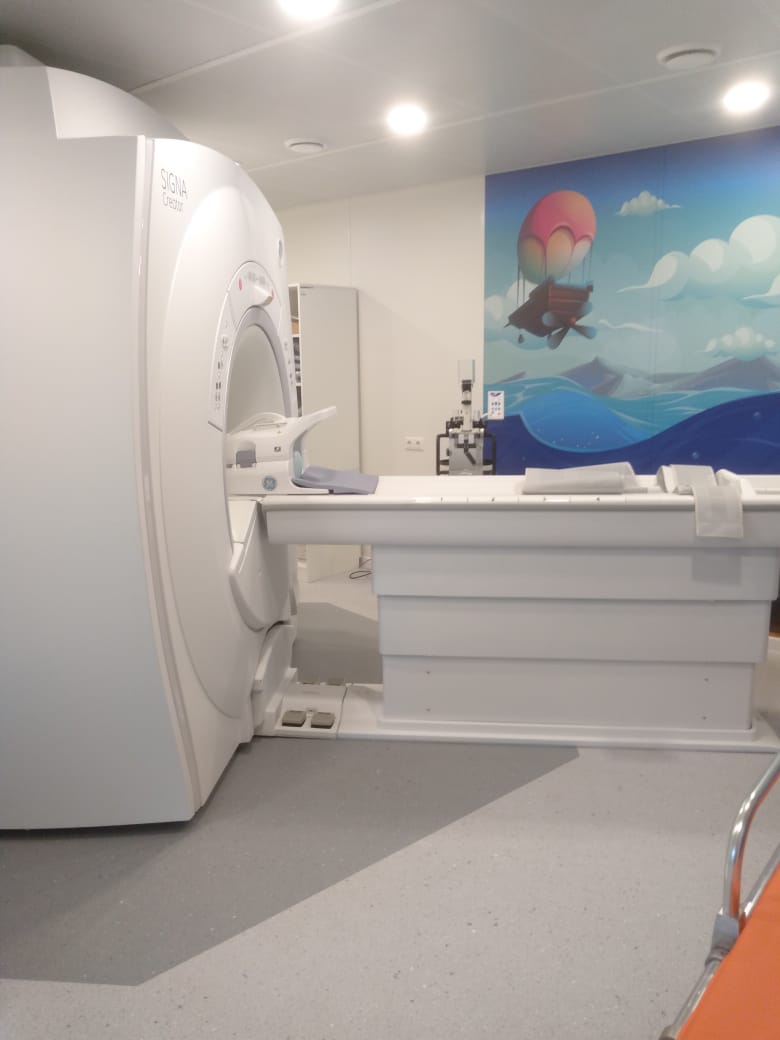 Преимущества и возможности трудоустройства в нашей медицинской организации:
Современное оборудование (обновленная материально-техническая база)
Дружный коллектив (система наставничества, корпоративные мероприятия)
Стабильность (надежное государственное учреждение)
Профессиональное обучение
     Повышение квалификации
     Профессиональная   
     переподготовка
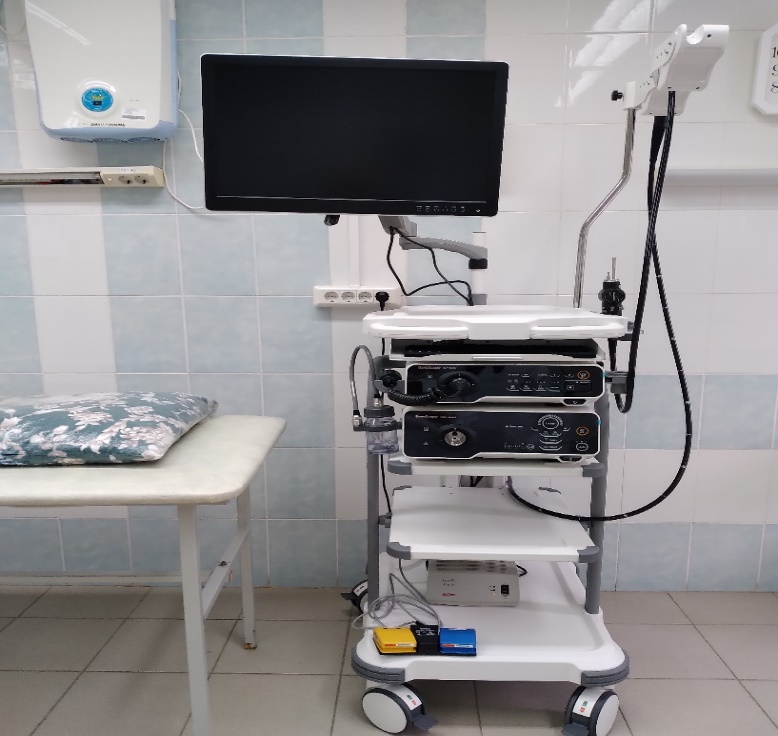 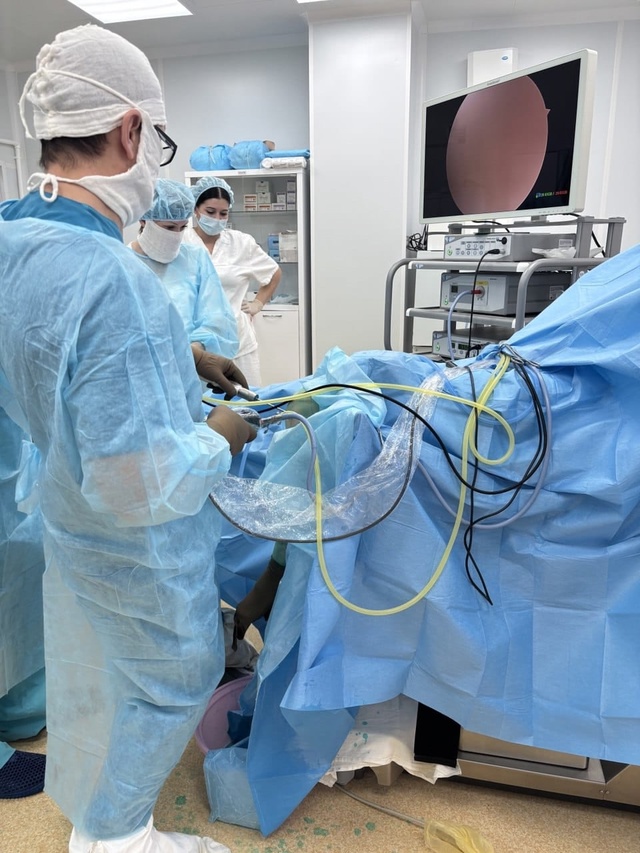 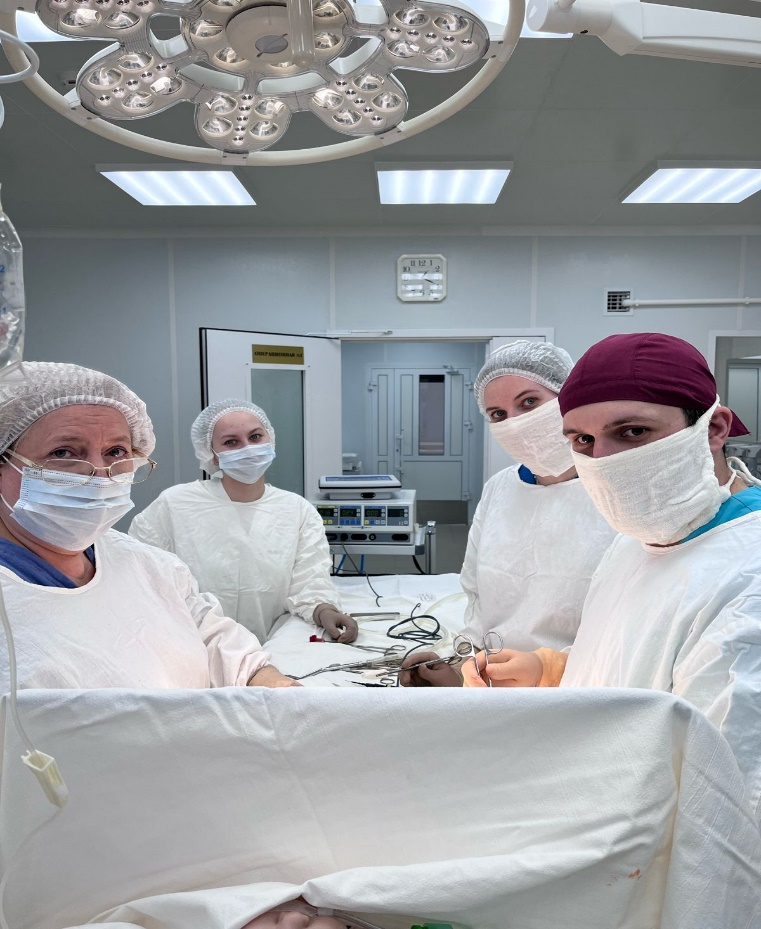 Медицинская организация для оказания высококвалифицированной специализированной медицинской помощи населению Курганской области в амбулаторно-поликлинических и стационарных условиях с применением высокоэффективных медицинских технологийНа базе больницы оказывается специализированная медицинская помощь по специальностям:
педиатрии, неонатологии
пульмонологии, аллергологии-иммунологии
нефрологии, детской урологии-андрологии
детской хирургии, нейрохирургии
гематологии, детской онкологии
детской эндокринологии
травматологии и ортопедии
гастроэнтерологии
оториноларингологии, сурдологии-оториноларингологии
неврологии, медицинской реабилитации
ревматологии
офтальмологии
акушерству и гинекологии
НАШИ ВАКАНСИИ
Информация о самых актуальных вакансиях можно узнать по ссылке https://kurgan-med.ru/privlechenie-meditsinskikh-rabotnikov/informatsiya-po-vakansiyam.php
Социальные гарантии
СВЯЗАТЬСЯ С НАМИ
Задать вопросы и подать резюме можно любым удобным способом:


Рабочий телефон
8(3522)44-52-63 приемная главного врача
8(3522)44-41-20 отдел кадров
Электронная почта
in@odb45.ru, tla@odb45.ru  
Адрес
640008, Курганская область, г. Курган, пр. Конституции, д. 38
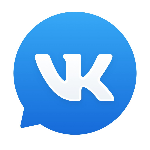 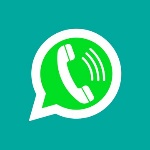